דף ד  אואמר רב גידל אמר רב:  מ''ט דרבי יהודה ?  דכתיב {דברים כג-א}"לֹא־יִקַּ֥ח אִ֖ישׁ אֶת־אֵ֣שֶׁת אָבִ֑יו וְלֹ֥א יְגַלֶּ֖ה כְּנַ֥ף אָבִֽיו:"
בשומרת יבם הכתוב מדבר ולעבור עליו בשני לאוין
כנף שראה אביו לא יגלה
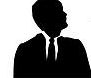 שמעון
אחים
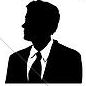 ראובן
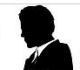 בן
גד
נשא אישה
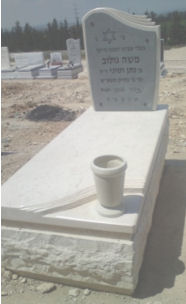 ייבום             שומרת יבם
מת בלי ילדים
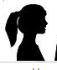 רבקה
יצחק רסלר  izakrossler@gmail.com
רבקה אסורה לגד משום:
"כנף הראוי לאביו"
רבקה אסורה לגד משום שהיא דודה שלו
1
ה'.אדר ב.תשע"ט